E1 (PVT) to E2 (PV2) PROMOTION WORKSHEET (6/17/2022)
Cadet Name (last, first): ______________________________  Company: _____________

Task:                                                                Date Completed:           Certified By (rank & name):                                                                                      
Recite the JROTC “Mission”	    ______________           ______________________
Recite the “Purpose” of JROTC             ______________           ______________________
Recite the “Key to Success” in JROTC  ______________           ______________________
Recite the “JROTC Creed”                       ______________           ______________________
Score 100% on Rank Test                        ______________           ______________________
BN Chain of Command  Test                   ______________           ______________________
Perform Basic Drill Movements             ______________          ______________________
75% or higher on Inspection                   ______________          ______________________
        ______________           ______________________

PSG: _____________________   1SG: ____________________  CDR: ___________________

SAI / AI Verifies or Waives the Following:         _________________________________
Grade of 75 % or Higher in JROTC
No detention or suspensions in 9 Week Period
No Missed Uniform Wears in 9 Week Period
No More than 1 Unexcused Absence in 9 Week Period
Teacher’s Endorsement Received with Favorable Recommendations
JROTC Creed
I am an Army Junior ROTC Cadet.
I will always conduct myself to bring credit to my family, country, school and the Corps of Cadets.
I am loyal and patriotic.
I am the future of the United States of America.
I do not lie, cheat or steal and will always be accountable for my actions and deeds.
I will always practice good citizenship and patriotism.
I will work hard to improve my mind and strengthen my body.
I will seek the mantle of leadership and stand prepared to uphold the Constitution and the American way of life.
May God grant me the strength to always live by this creed.
Army JROTC
JROTC MISSION: “To motivate young people to be better citizens.”
ARMY MISSION: “To protect, defend and uphold the Constitution of the United States of American from all enemies, foreign and Domestic”
PURPOSE: “To help cadets graduate from high school.”
KEY TO SUCCESS: “Teamwork”
JROTC Cadet Chain of Command
Battalion Commander:                            ________________________________________________

Battalion Executive Officer:                   ________________________________________________

Battalion Command Sergeant Major:   _______________________________________________
_
Personnel Officer, S1:                             ________________________________________________

Security Officer, S2:                                 ________________________________________________

Operations & Training Officer, S3:        ________________________________________________

Logistics Officer, S4:                                ________________________________________________

Public Affairs Officer, S5:                        ________________________________________________

Information Technology Officer, S6     ________________________________________________

Rifle Marksmanship Officer                   ________________________________________________

Company Commander:                           ________________________________________________

Company First Sergeant:                        ________________________________________________
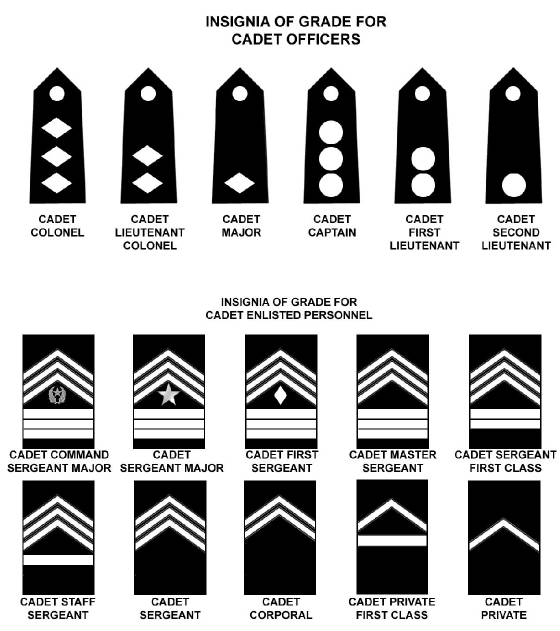